STC Data Summit 2025
Sociology, Anthropology, Social Work
About
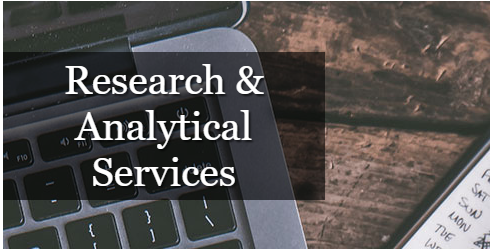 In preparation for this year’s data summit, RAS created data sets that would be analyzed with Microsoft PowerBI.  Access was given to chairs with the note that instructors would not be given access to the platform in order to avoid the potential of crashing the data set.  To prepare for the summit, chairs were requested to pull out any necessary information that may help with summit activities and goals, as well as information centering on course success
The following presentation has information on:
Course Success Rates (per college requests)
Other Course Success Data (pulled out based on trends)
Other institutional Data (pulled out based on trends)
Want more data?  Send Rolo an email with request.
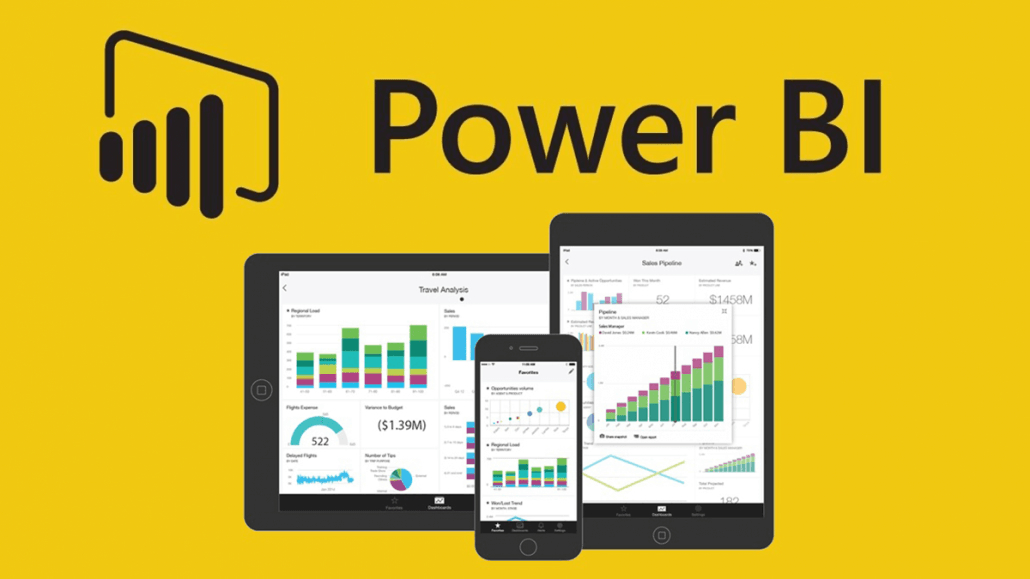 Dashboards
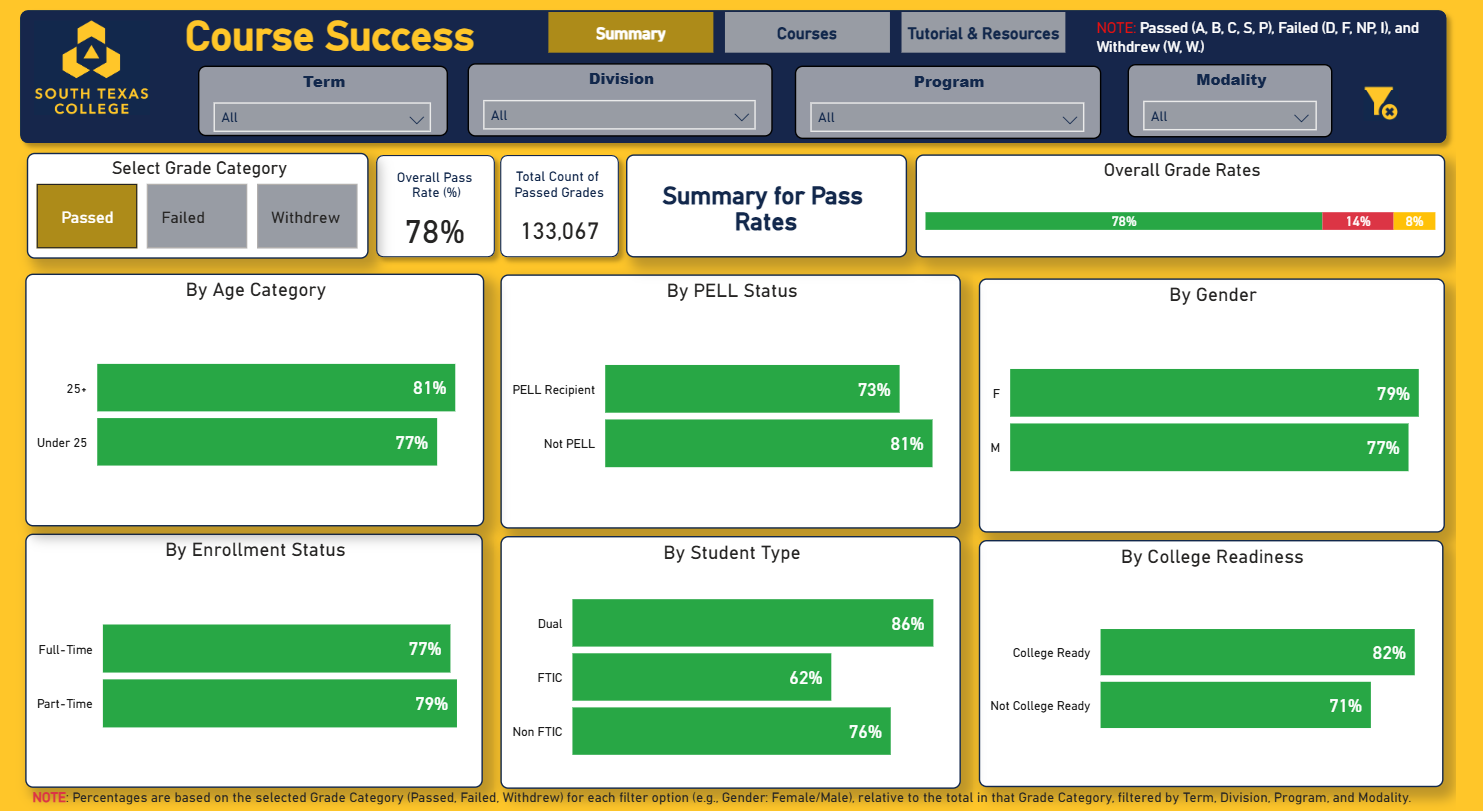 Three dashboards for data exist:
Course Success
Enrollment Metrics
Graduate Awards Metrics
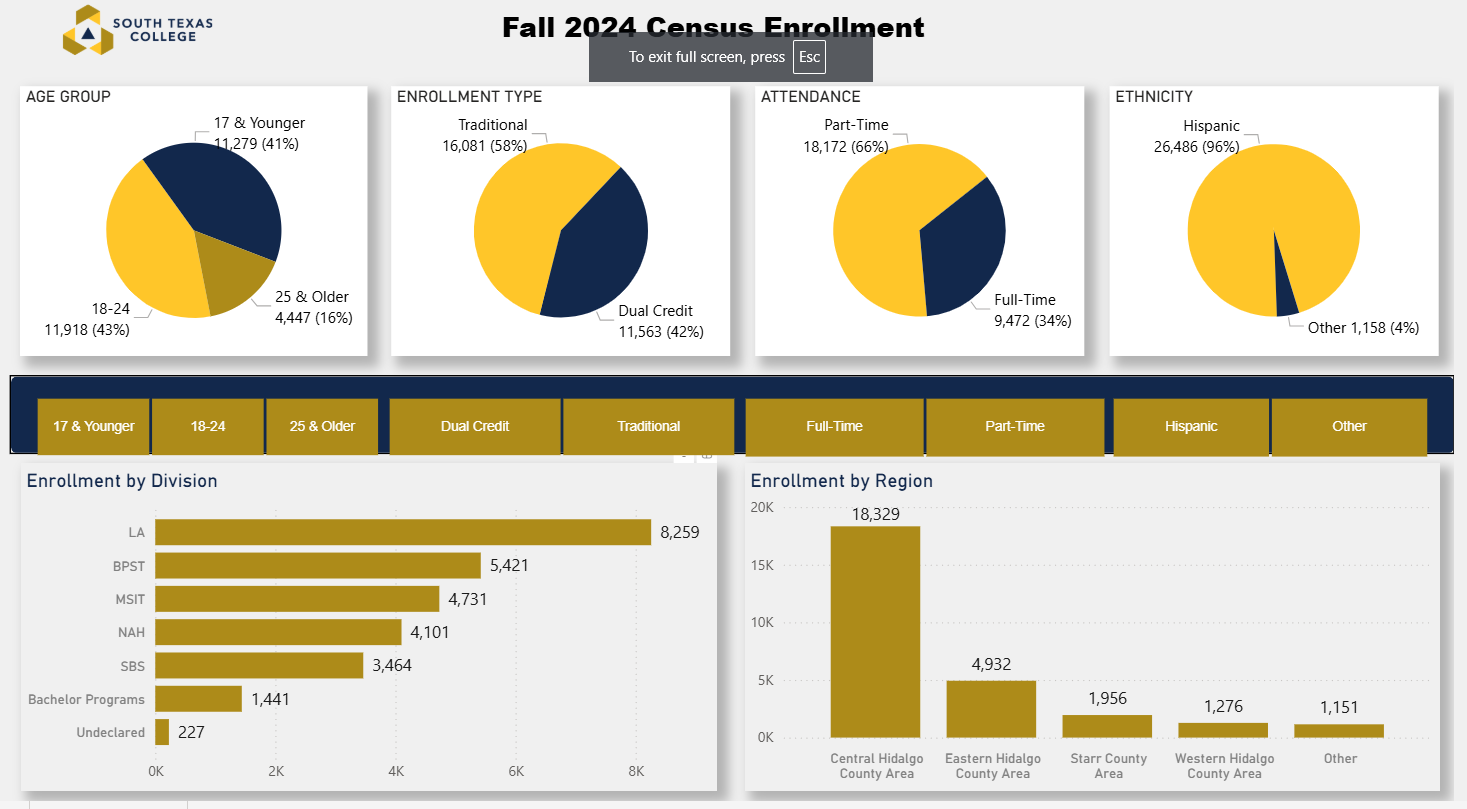 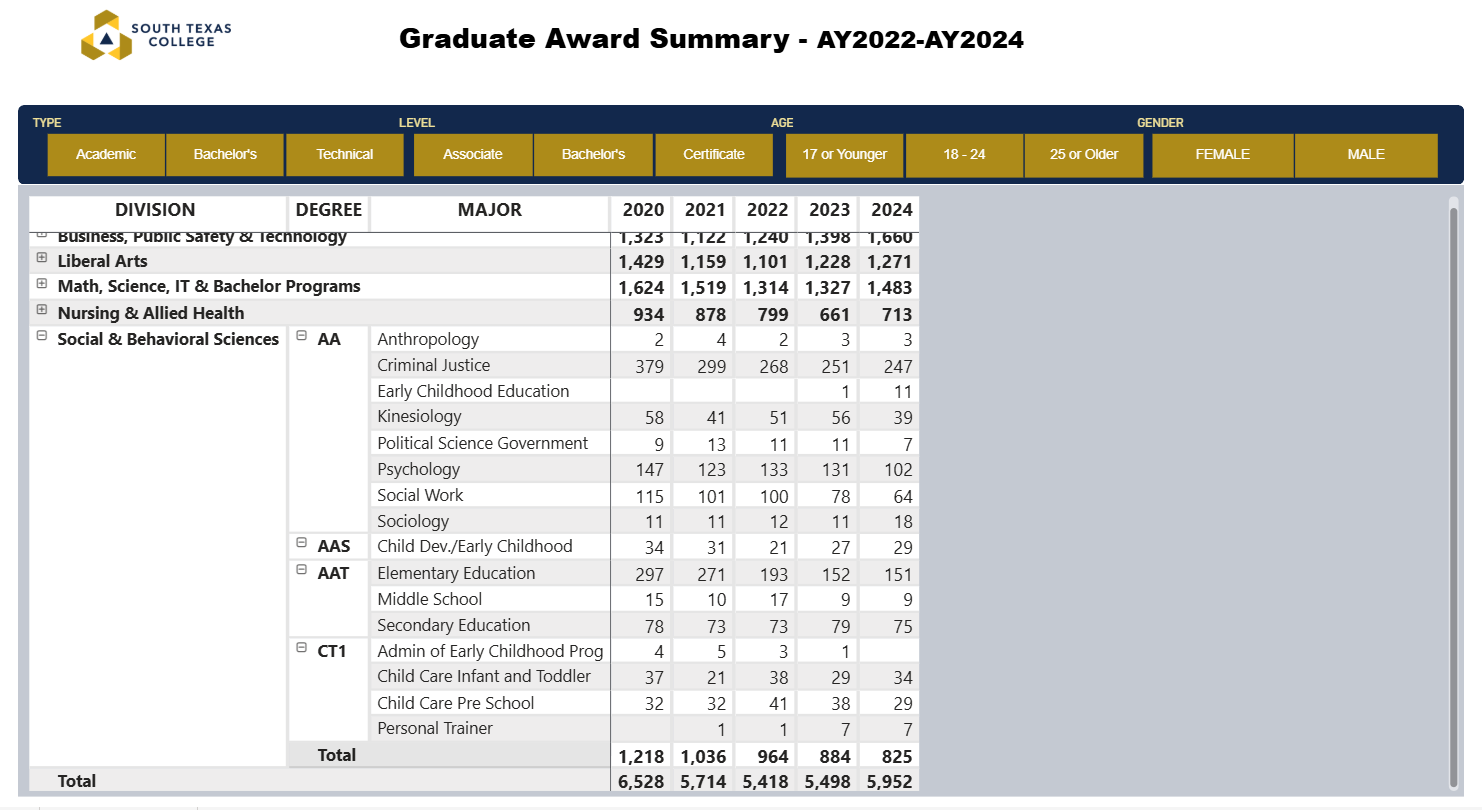 Institutional Data
Sociology Data
OTHER DATA:
Highest Enrollment – SOCI 1301
Pass Rate: 86%
Notable Data 
Student Demographics:
Not College Ready Pass rate 81%
First Time in College Pass rate 77%
Differences in Modality:
CBE has no drops
Hybrid pass rate 77%
Online Pass Rate 83%
Other Data:
CBE Full-Time Students Pass Rate 92%
Face to Face Not College Ready; 83% pass rate, 11% fail rate
First Time in College, 79% pass rate, 17% fail rate
Class with Highest Fail Rate: SOCI 1306 (18%)
Anthropology Data
OTHER DATA:
Highest Enrollment – ANTH 2301
Pass Rate: 87%
Notable Data 
Student Demographics:
25+ (Age) Fail Rate 12%, Withdraw 9%
Not College Ready Fail Rate 18%
No failures in Pell Grant category
Differences in Modality:
Full Time Failure Rate 0%, Withdraw Rate 5%
Part Time Failure Rate 5%, Withdraw 3%
Other Data:
Class with Highest Fail Rate: ANTH 2301 (10%)
Social Work Data
OTHER DATA:
Highest Enrollment – SOCW 2361
Pass Rate: 77%
Notable Data 
Student Demographics:
Full-Time Students have a slightly lower pass rate (72%)
College ready students have a pass rate of 81%; Non-College Ready have a pass rate of 68% and a fail rate of 20%
Differences in Modality:
Withdraw rate is higher in face-to-face classes (25%)
Hybrid pass rate is high with no withdrawals
Face-to-face students over 25 are more likely to withdraw (40%) versus those under 25 (19%)
Online Not College Ready students have a lower pass rate (68% vs. overall rate of 77%)
Other Data:
Class with Highest Fail Rate: SOCW 2361 (12%)